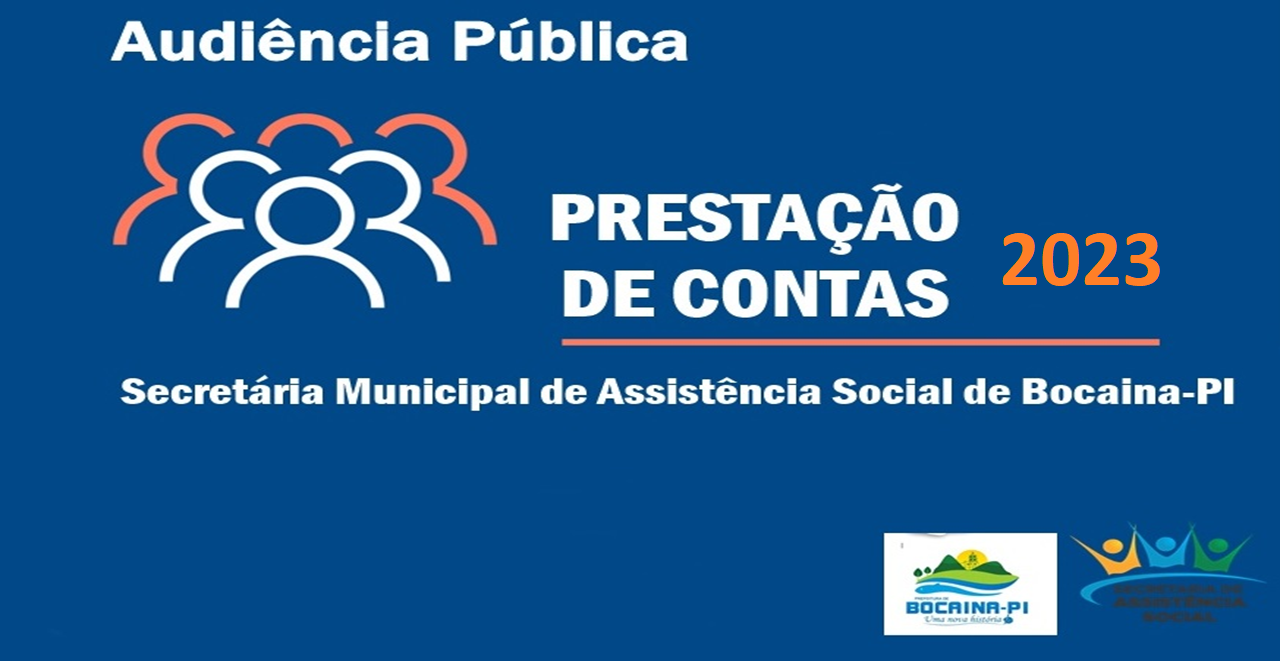 Prefeitura Municipal de Bocaina-PISecretária Municipal de Assistência Social
Ações Permanentes no CRAS :
Na Secretária de Assistência Social e CRAS são ofertados Serviços, Benefícios, Programas e Projetos de Proteção Social Básica:


Realização de procedimentos operacionais do Cadastro Único (Programa Bolsa Família e Benefício de Prestação Continuada (BPC), como recadastramento, transferência e atualização cadastrais.
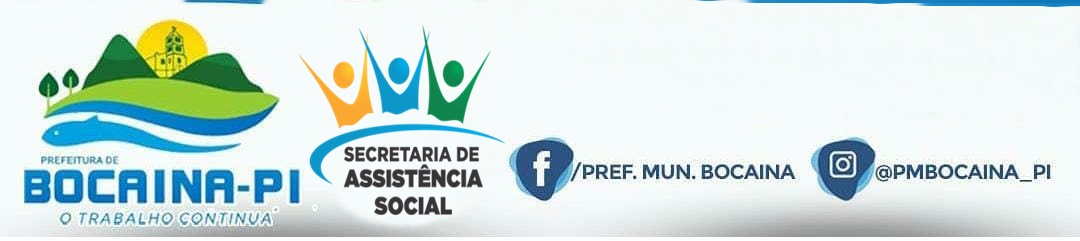 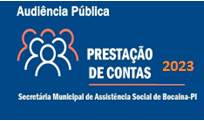 Prefeitura Municipal de Bocaina-PISecretária Municipal de Assistência Social
CADASTRO ÚNICO E BOLSA FAMÍLIA EM NÚMEROS
No mês de outubro de 2023, o município de BOCAINA/PI teve 876 famílias atendidas pelo Programa Bolsa Família, com 1.842 pessoas beneficiadas, e totalizando um investimento de R$ 573.315,00 e um benefício médio de R$ 655,22.
Quantidade de benefícios do Bolsa Família, por tipo, em outubro de 2023 no município de BOCAINA/PI:
. 1.842 Benefício de Renda de Cidadania (BRC): no valor de R$ 142,00 (cento e quarenta e dois reais
. 849 Benefício Complementar (BC): destinado às famílias beneficiárias do Programa Bolsa Família cuja soma dos valores relativos aos benefícios financeiros de que trata o inciso I deste parágrafo seja inferior a R$ 600,00 (seiscentos reais), calculado pela diferença entre este valor e a referida soma.
. 222 Benefício Primeira Infância (BPI): no valor de R$ 150,00 (cento e cinquenta reais) por criança, destinado às famílias beneficiárias que possuírem, em sua composição, crianças com idade entre 0 (zero) e 7 (sete) anos incompletos.
391 Benefício Variável Familiar (BVF): no valor de R$ 50,00 (cinquenta reais
. 13 Benefício Extraordinário de Transição (BET)
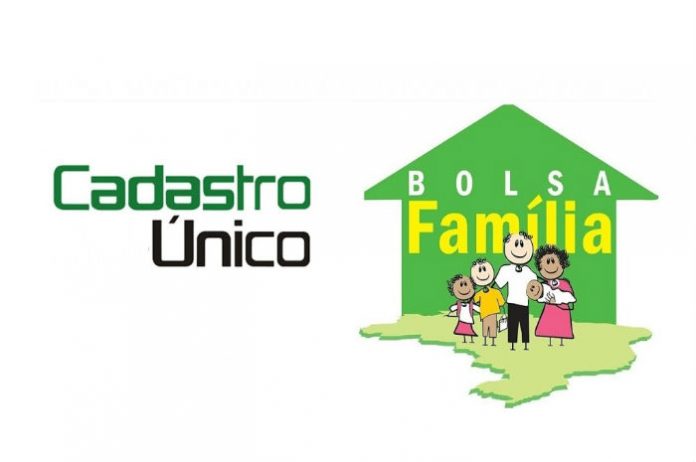 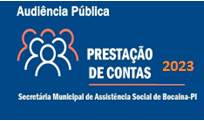 Prefeitura Municipal de Bocaina-PISecretária Municipal de Assistência Social
Emissão de Carteira do Idoso e Passe Livre Intermunicipal e Interestadual;
Atendimento e acompanhamento por parte da equipe técnica do CRAS as famílias em situação de vulnerabilidade, risco Social e violação de direitos, referenciadas pelo Ministério Público do Piauí.
Acompanhamento das famílias e indivíduos, emissão de laudos, pareceres e relatórios sociais, e visitas domiciliares.
Apoio técnico aos Conselheiros Tutelares do município de Bocaina.
Solicitação e entrega de Benefícios Eventuais garantidos pela LOAS, tais como auxílio natalidade e funeral, e  Benefício Eventual Alimentação (Cesta Básica) às famílias que vivenciavam situações de vulnerabilidade social ;
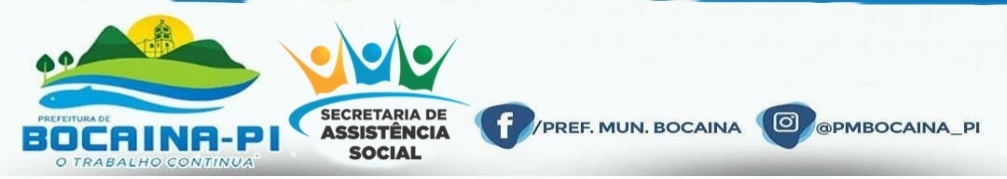 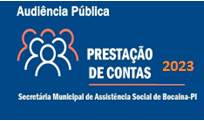 Prefeitura Municipal de Bocaina-PISecretária Municipal de Assistência Social
Desenvolvimento de ações voltadas à proteção social, orientação e informação da população em situação de vulnerabilidade e risco social, objetivando aumentar a capacidade de resposta do SUAS no atendimento às famílias e aos indivíduos em situação de vulnerabilidade e risco social.
Apoio dos Orientadores Sociais do SCFV a Secretaria Municipal de Educação na realização das  ações, entregas de kits alimentares e atividades escolares.
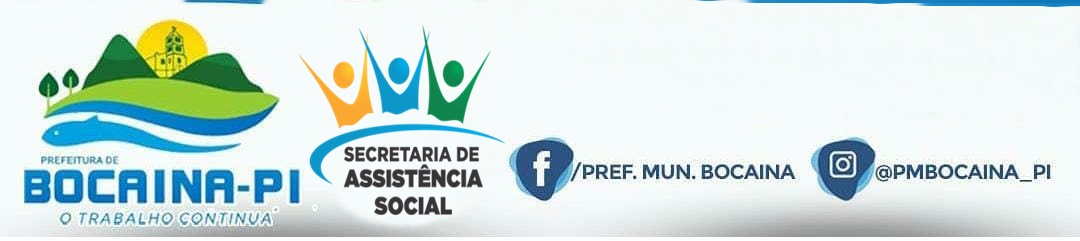 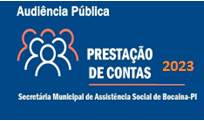 Prefeitura Municipal de Bocaina-PISecretária Municipal de Assistência Social
Ações Mensais:
JANEIRO/2023:
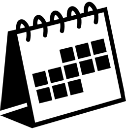 Busca Ativa Escolar (Selo Unicef) e cadastramento das famílias no CADUNICO
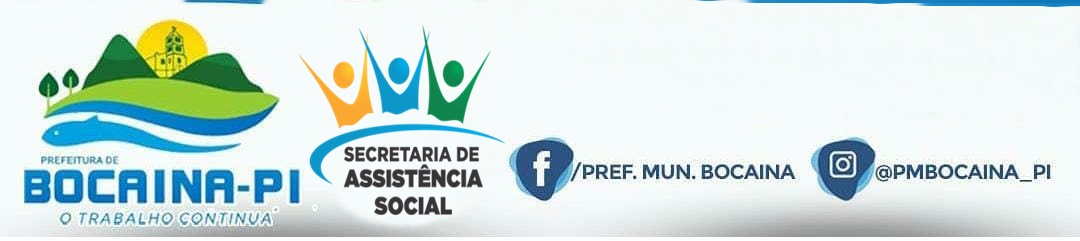 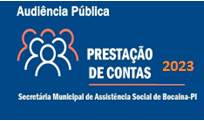 Prefeitura Municipal de Bocaina-PISecretária Municipal de Assistência Social
Cadastramento e/ou atualização das Famílias no CADUNICO
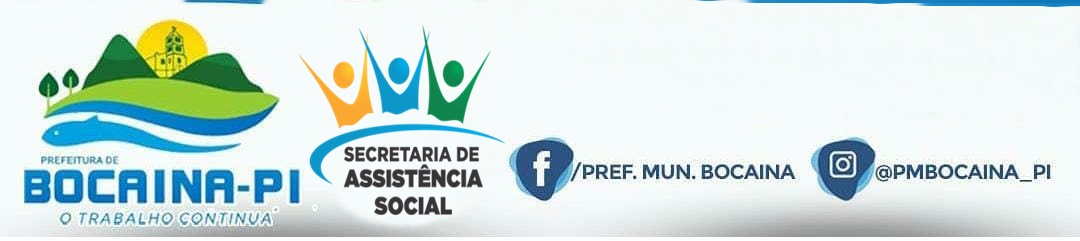 Prefeitura Municipal de Bocaina-PISecretária Municipal de Assistência Social
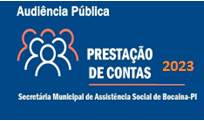 FEVEREIRO/2023:
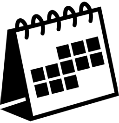 Ação preventiva realizada pelos conselheiros tutelares do município de Bocaina-PI, durante o carnaval através de conscientização e notificação para a venda de bebidas alcoólicas a menores de idade e cuidados a crianças e adolescentes.
Reunião Conselho Municipal De Assistência Social para tratar dos Recursos Financeiros do Demonstrativo 2022 aplicados no FMAS
Reunião Conselho Municipal De Assistência Social para tratar dos Recursos Financeiros do Demonstrativo 2021 da REDE SUAS aplicados no FMAS
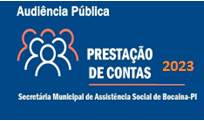 Prefeitura Municipal de Bocaina-PISecretária Municipal de Assistência Social
Campanha e panfletagem voltada à proteção de crianças e adolescentes no Carnaval “Criança protegida, entre nesse bloco”.
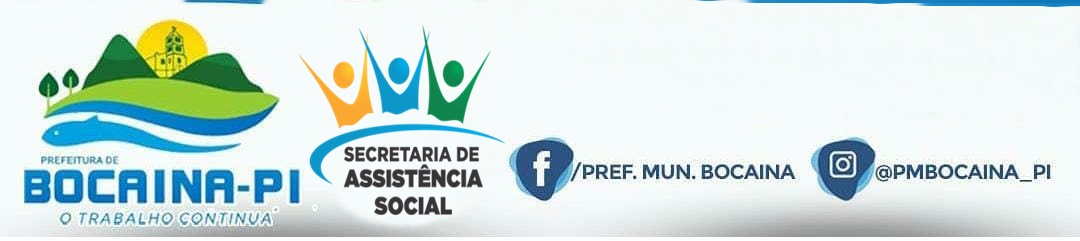 Prefeitura Municipal de Bocaina-PISecretária Municipal de Assistência Social
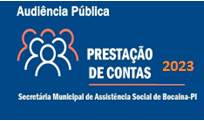 Notificação e termo de responsabilidade aos proprietários de bares sobre a venda de bebidas alcoólicas a menores de 18 anos
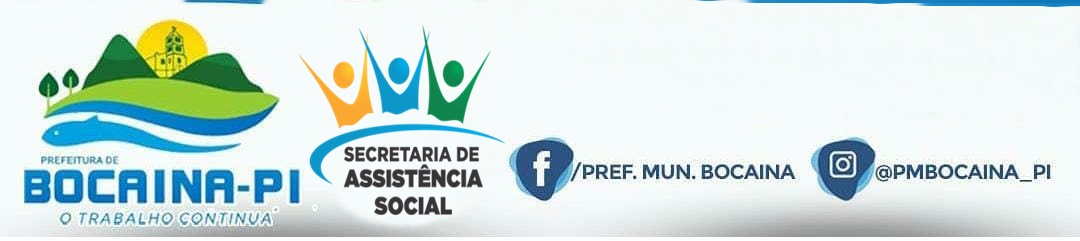 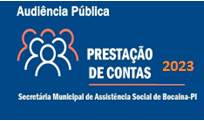 Prefeitura Municipal de Bocaina-PISecretária Municipal de Assistência Social
Reunião equipe intersetorial do Selo Unicef com a participação dos profissionais da secretaria de Assistência Social e Educação do município de bocaina-PI, na qual foi realizado avaliação das ações já desenvolvidas e traçado ações do Busca Ativa Escolar a serem desenvolvidas no município.
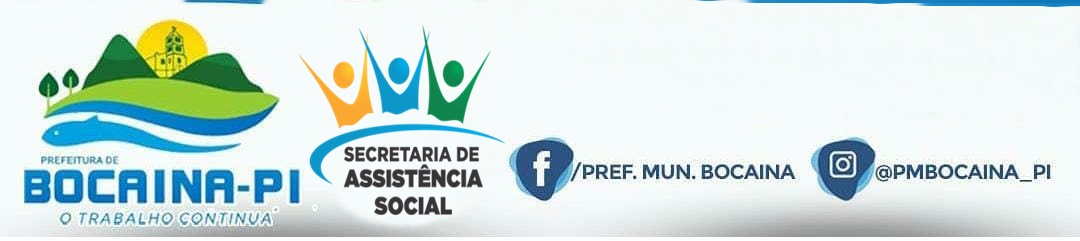 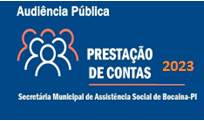 Prefeitura Municipal de Bocaina-PISecretária Municipal de Assistência Social
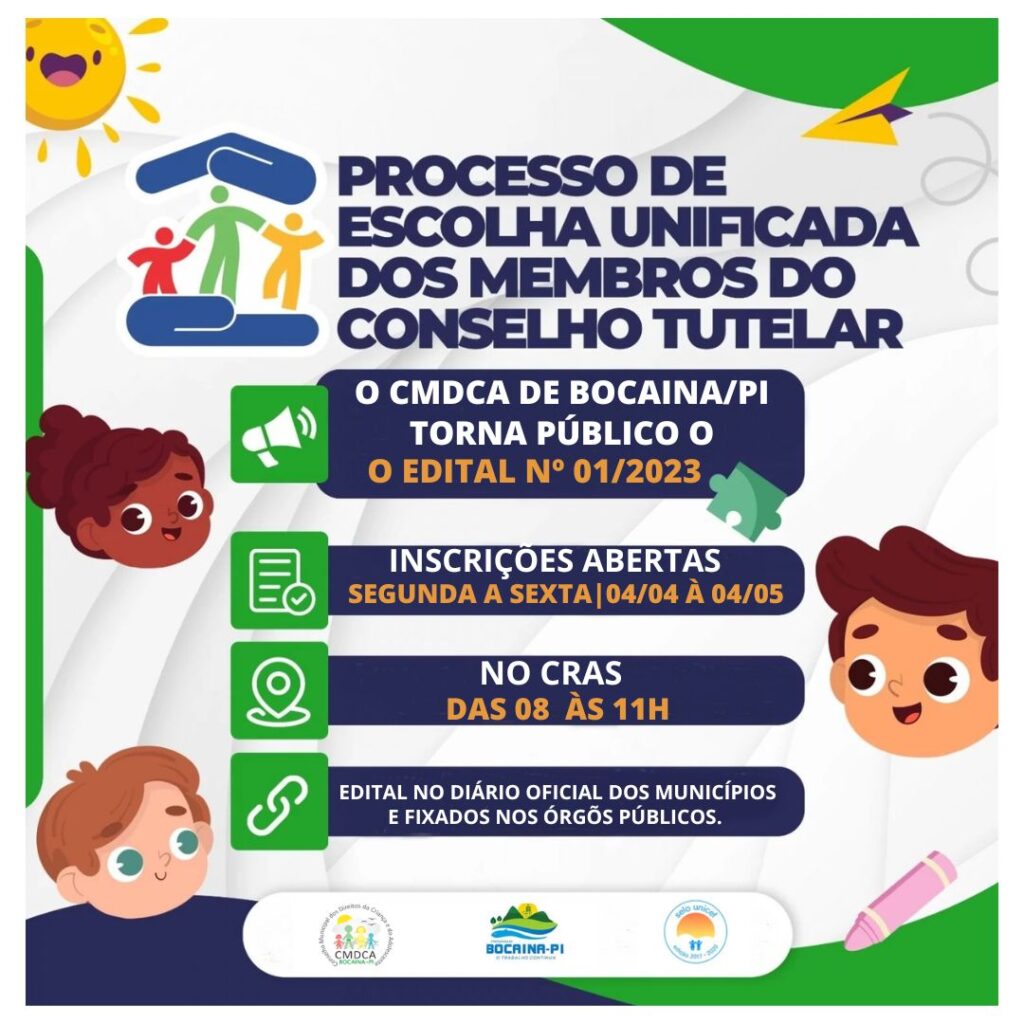 ABRIL/2023:
Abertura de Edital para o preenchimento das vagas para o Conselho Tutelar de Bocaina-PI
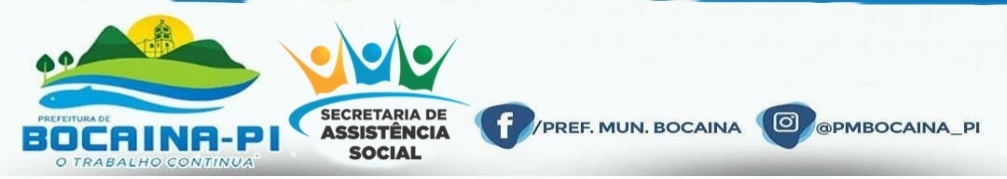 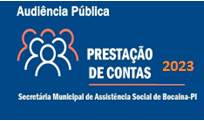 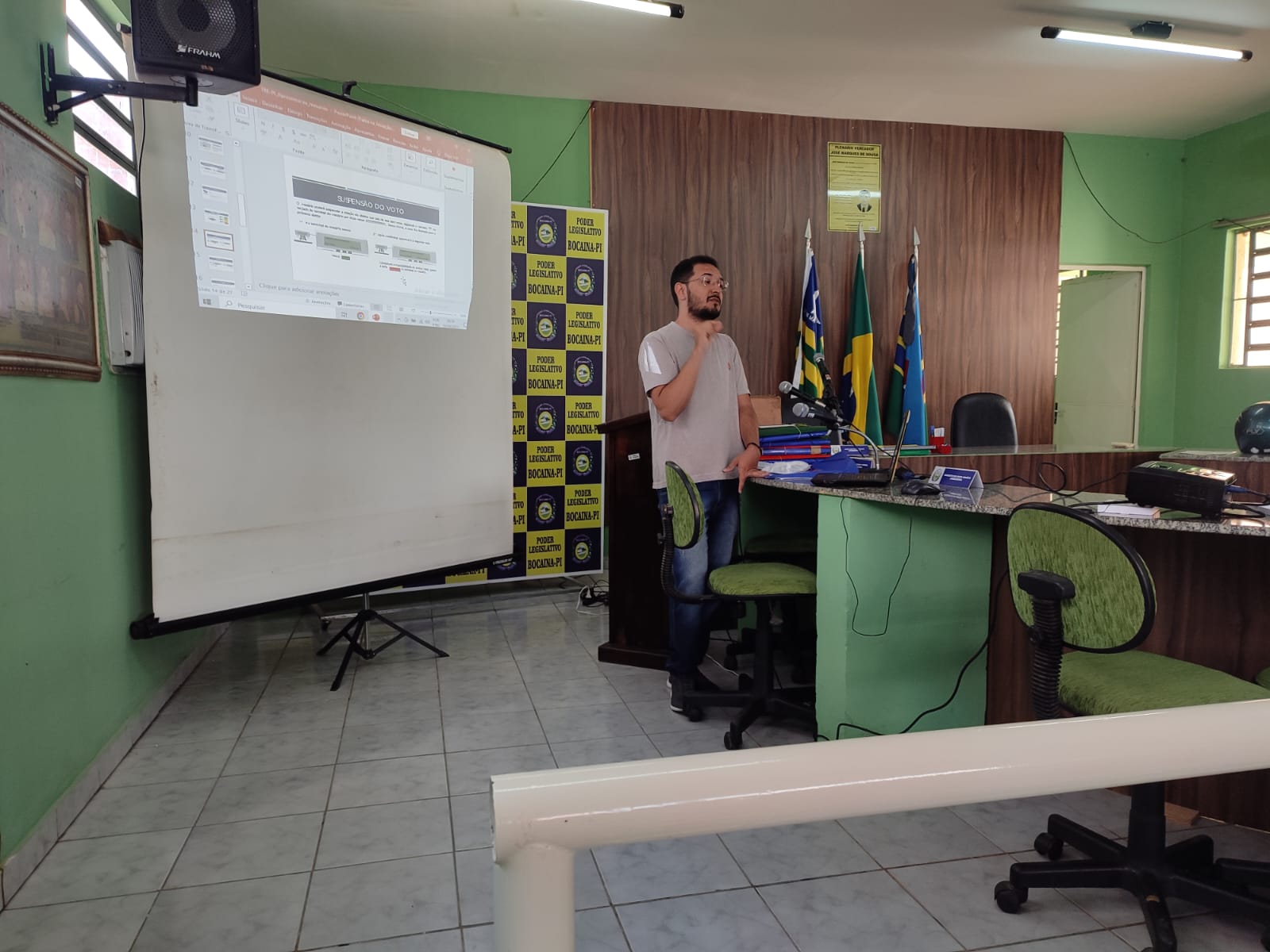 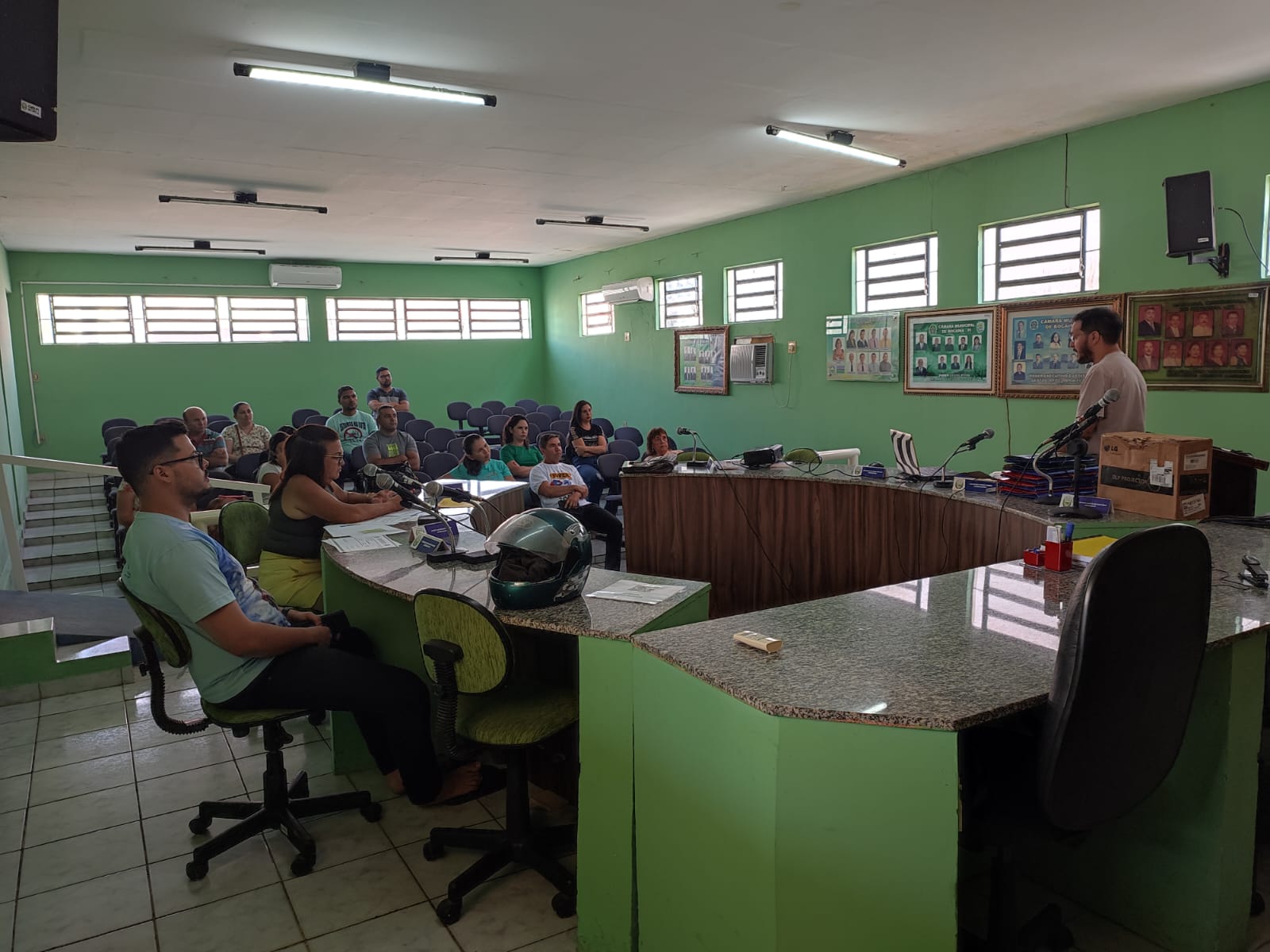 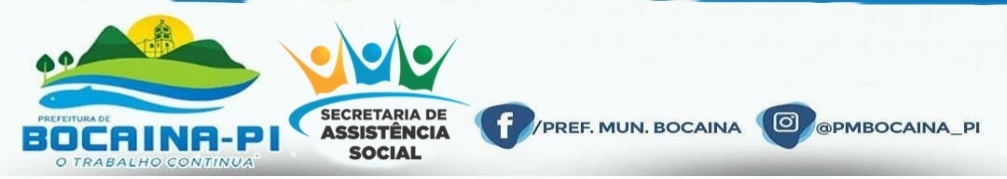 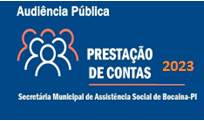 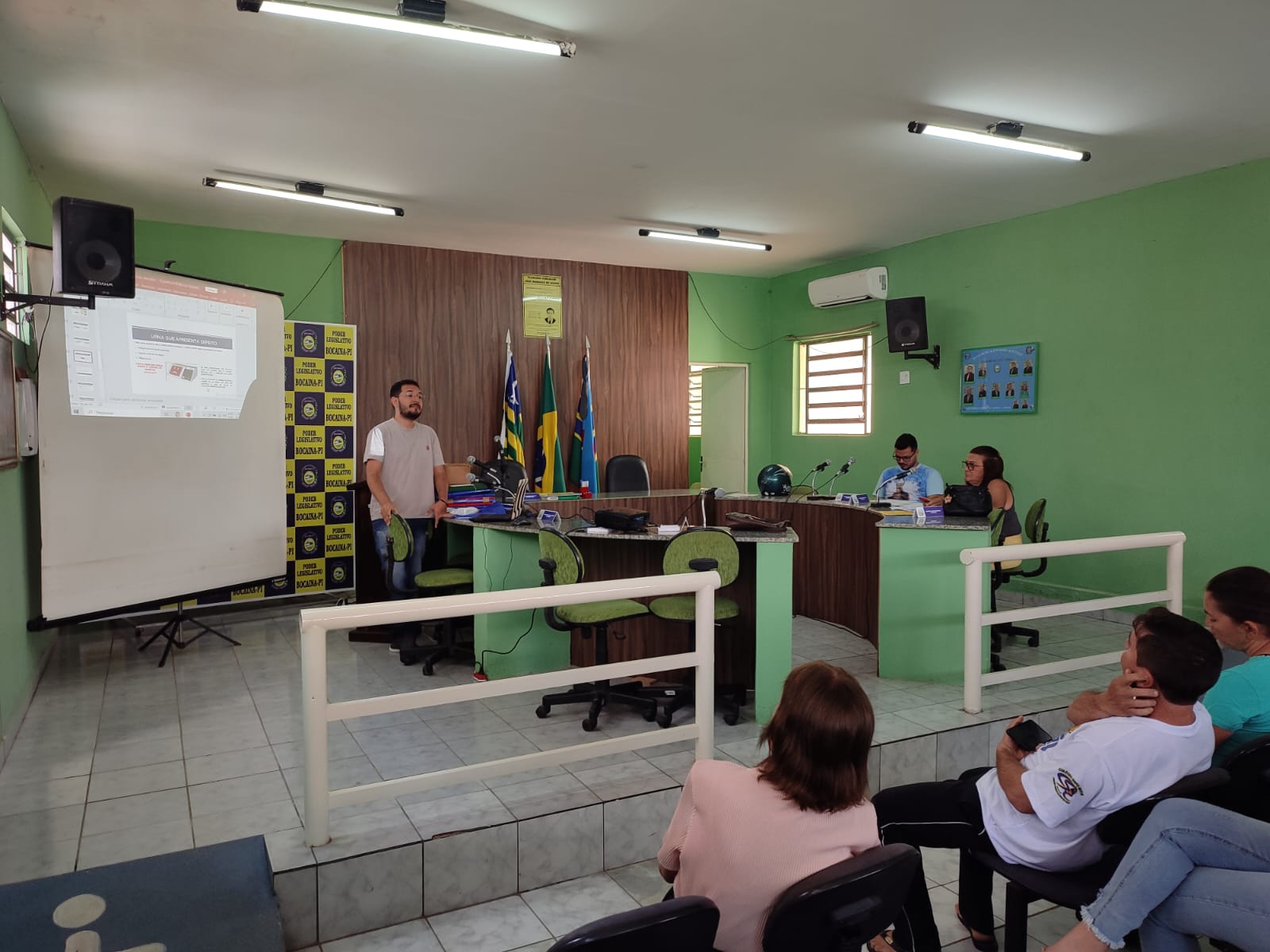 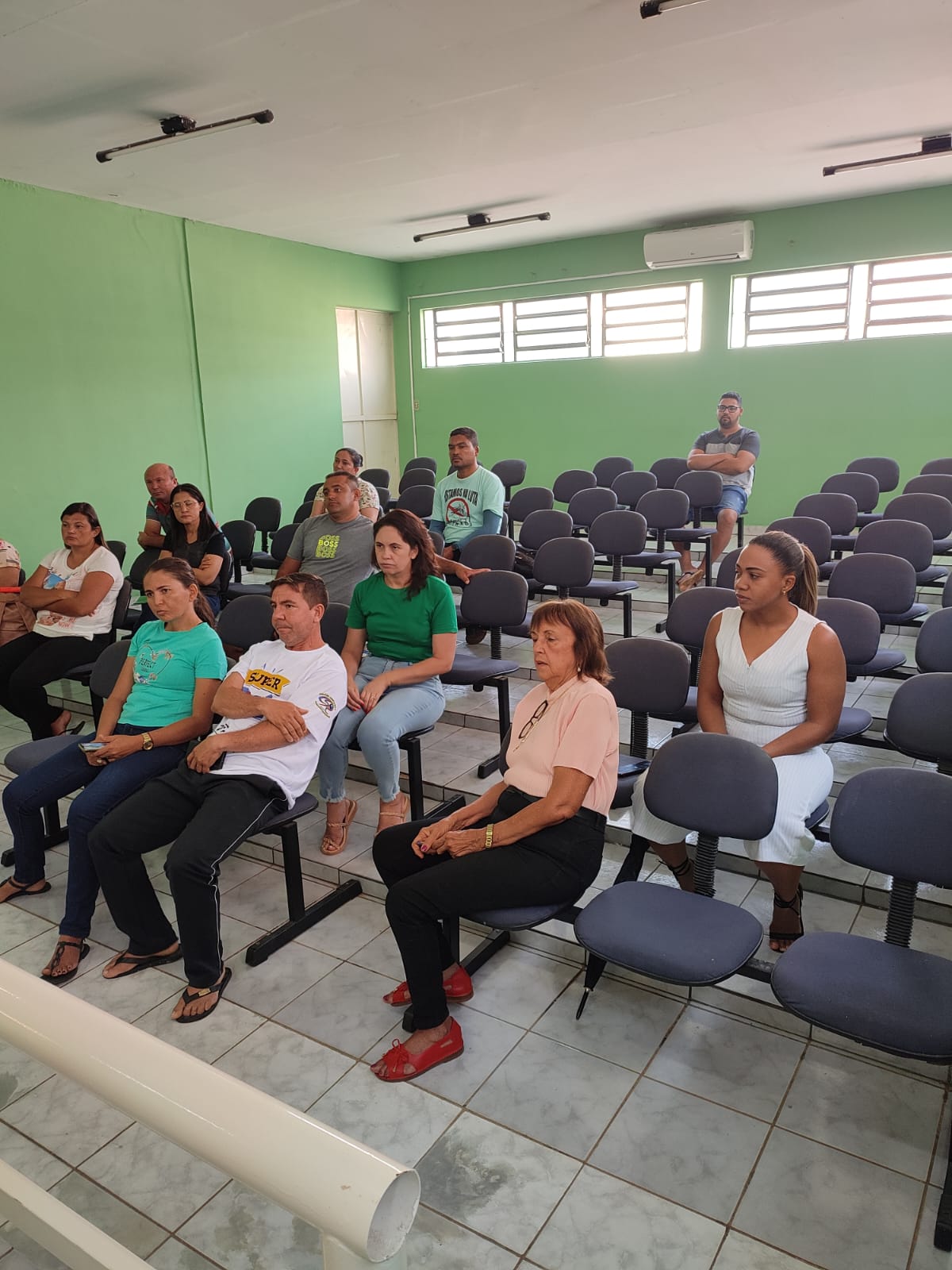 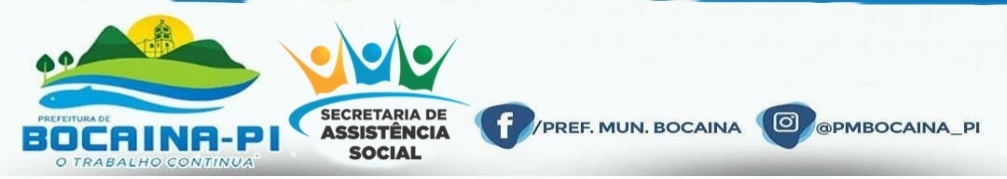 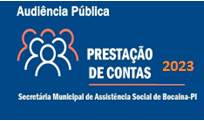 Prefeitura Municipal de Bocaina-PISecretária Municipal de Assistência Social
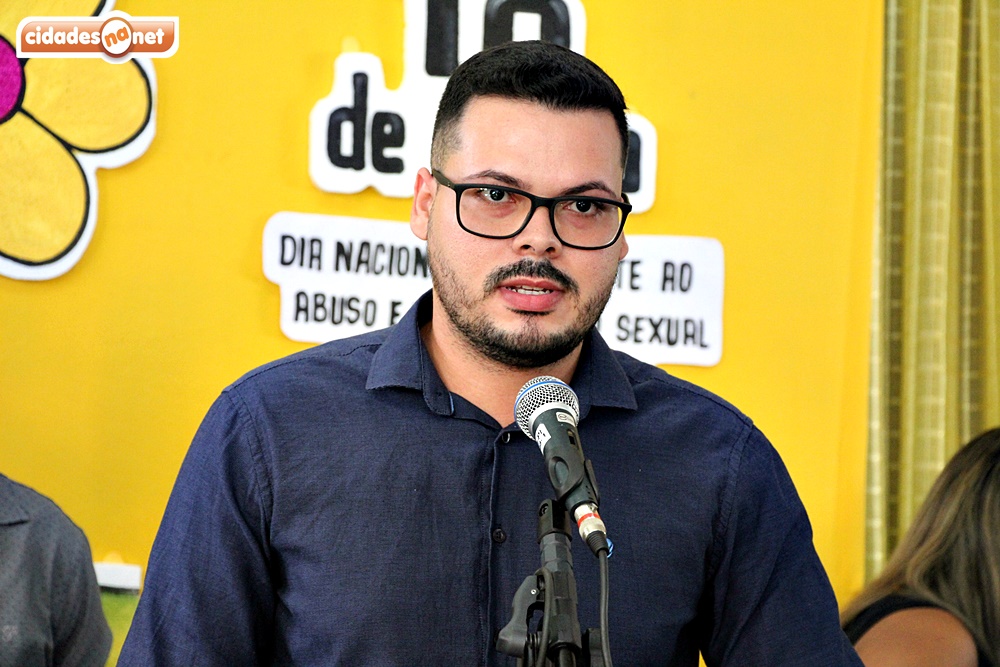 MAIO/2023:
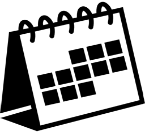 12ª Conferência Municipal dos Direitos da Criança e do Adolescente com temática: Impactos da pandemia nos direitos das crianças e adolescentes 
Caminhada em alusão ao 18 de maio – Combate ao Abuso e Exploração Sexual  de Crianças e Adolescentes
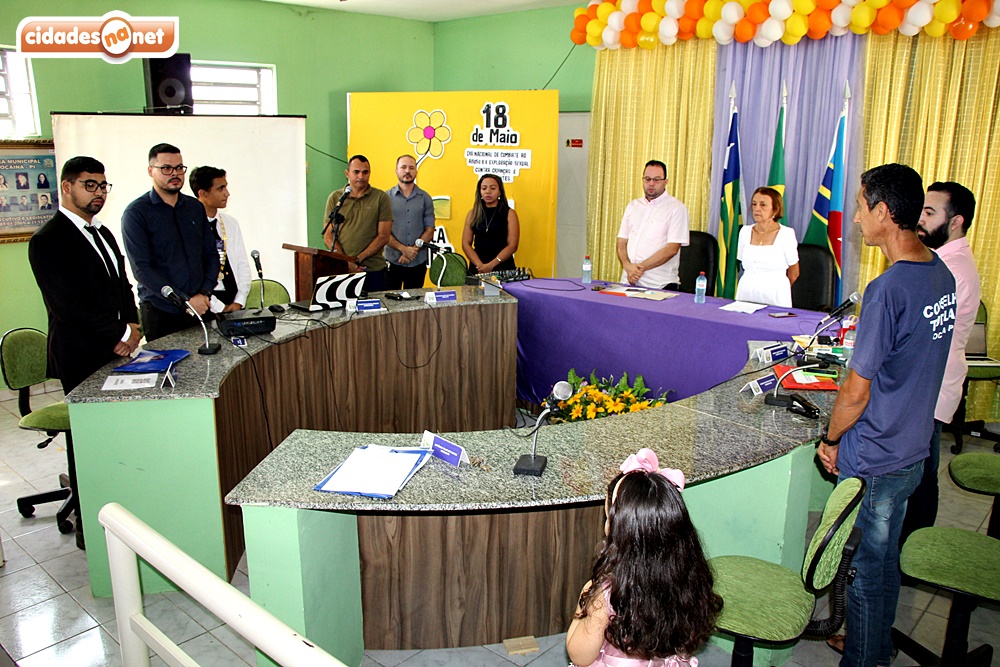 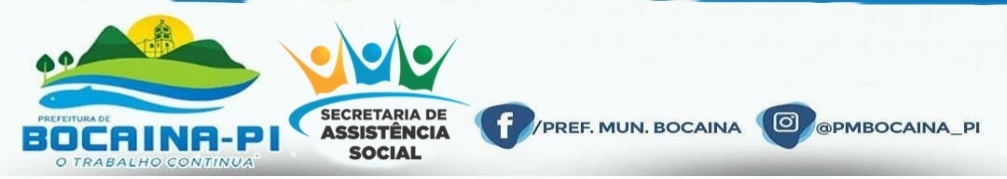 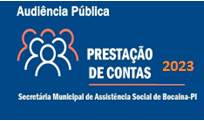 Prefeitura Municipal de Bocaina-PISecretária Municipal de Assistência Social
Campanha 18 de Maio- “Dia Nacional de Combate ao Abuso e à Exploração Sexual de Crianças e Adolescentes”

 Vídeos
Campanhas pelas redes sociais.
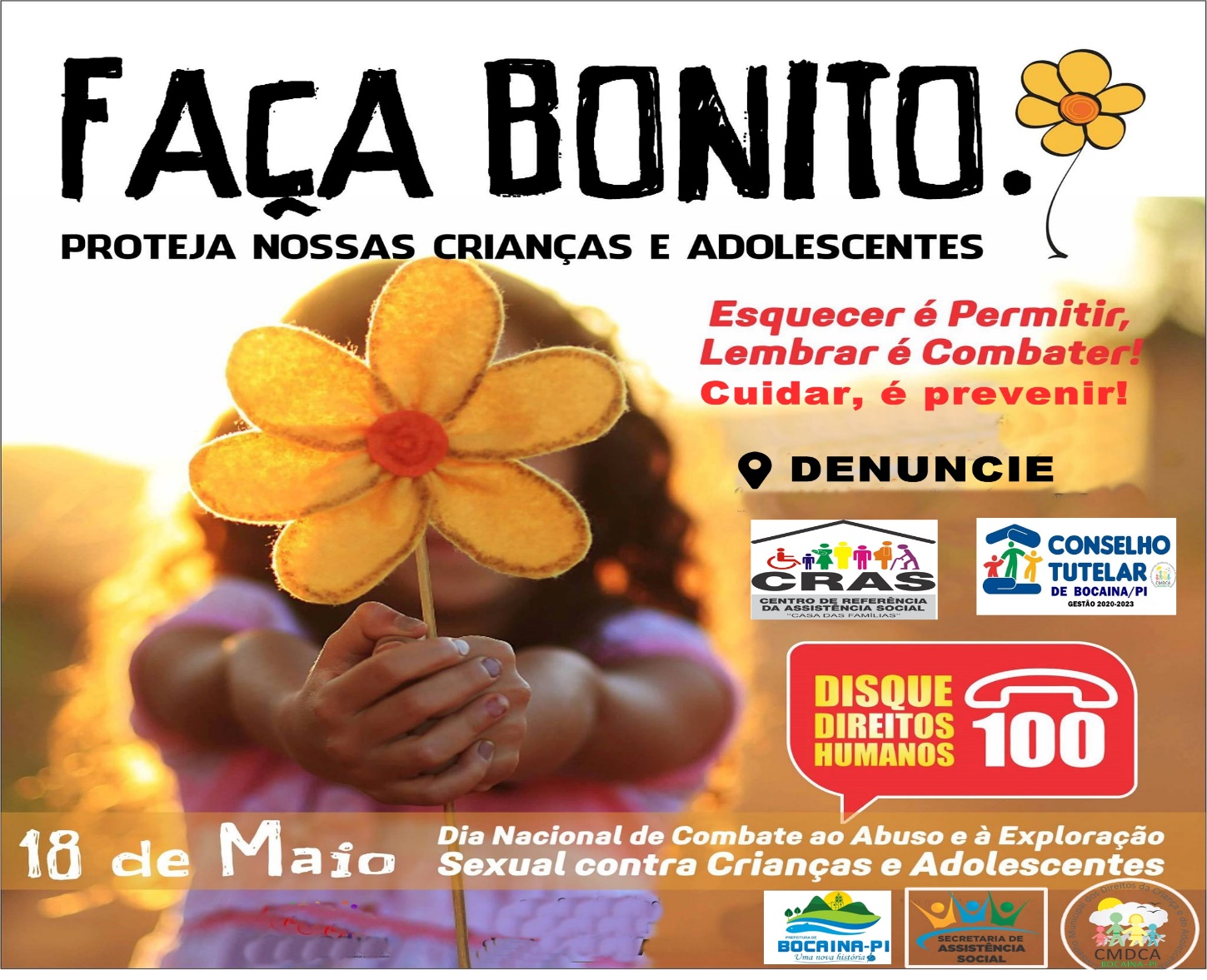 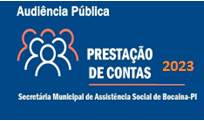 Prefeitura Municipal de Bocaina-PISecretária Municipal de Assistência Social
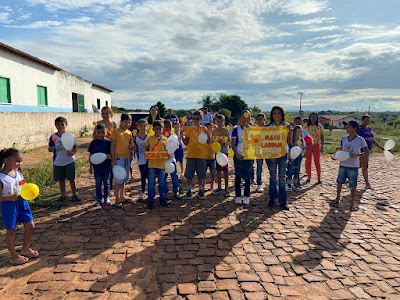 CAMPANHA “18 DE MAIO” – CAMPANHA NACIONAL DE COMBATE AO ABUSO E EXPLORAÇÃO SEXUAL CONTRA CRIANÇAS E ADOLESCENTES.
Divulgação da programação dos eventos que ocorrerão durante o mês de maio através da veiculação em mídias sociais
Veiculação de folders educativos, material áudio visual e vídeos sobre a temática 
Ação: Carro de som com a divulgação da campanha (zona rural e urbana)  e faixa em prédio público
Roda de conversa na rádio Imaculada Conceição sobre Abuso e Exploração Sexual Infantil, Advogado Dr. Geovane Junior e Conselheiros Tutelares
✅ DURANTE TODO MÊS DE MAIO
Ações: Trabalho nas escolas da Rede Municipal de Educação com a temática da Campanha
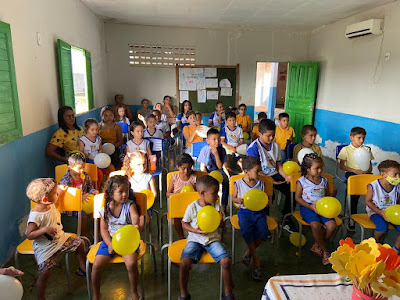 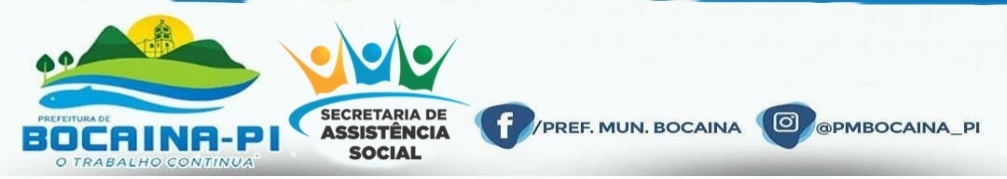 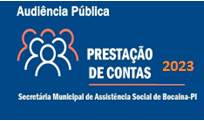 Prefeitura Municipal de Bocaina-PISecretária Municipal de Assistência Social
BONITO
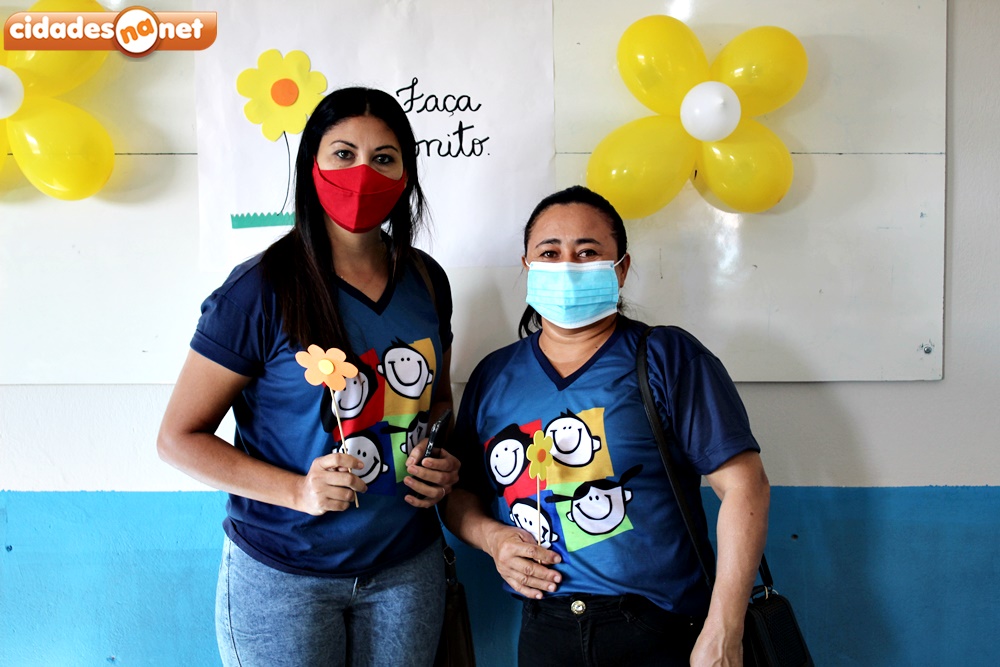 FAÇA
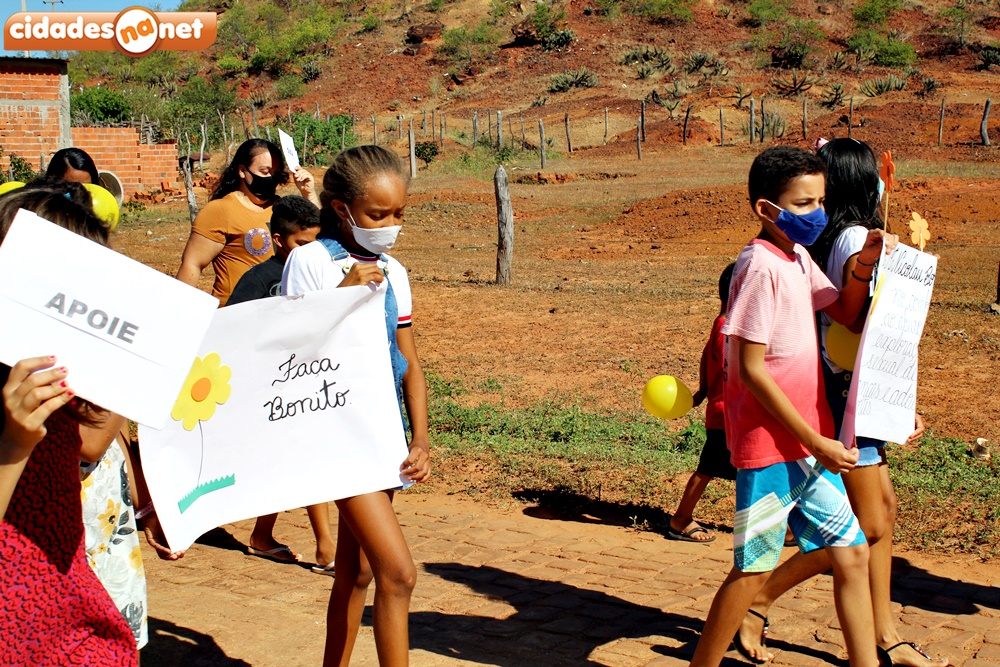 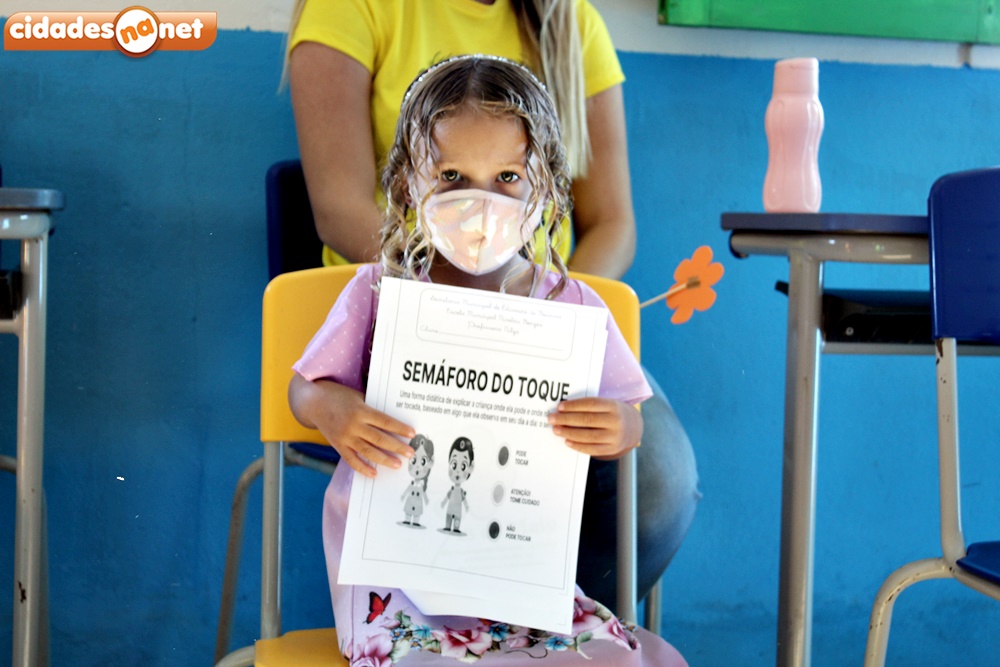 18 de Maio
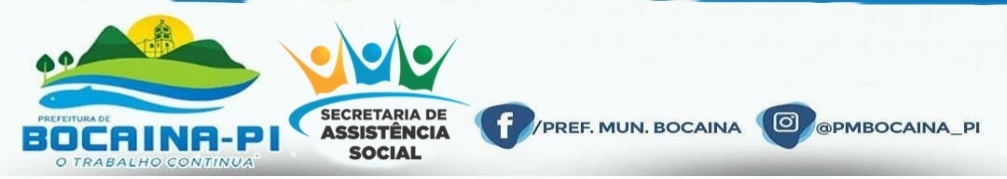 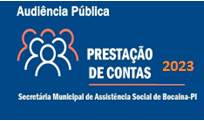 Prefeitura Municipal de Bocaina-PISecretária Municipal de Assistência Social
JUNHO/2023:
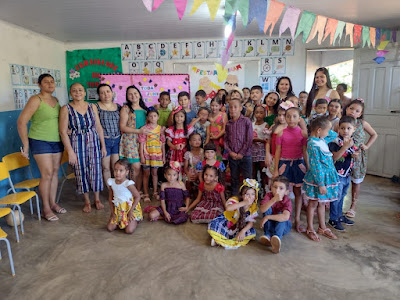 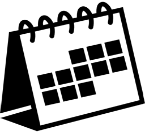 Comemoração em alusão aos festejos juninos
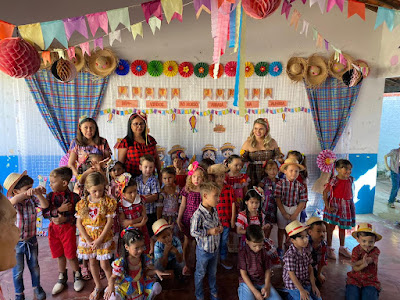 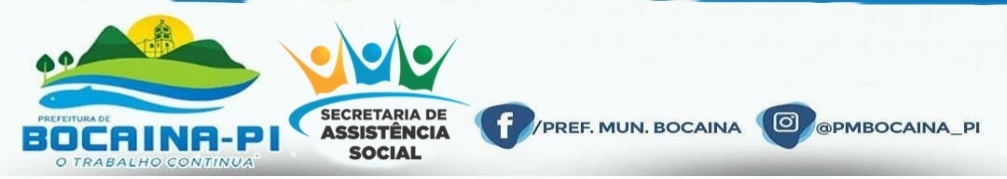 Prefeitura Municipal de Bocaina-PISecretária Municipal de Assistência Social
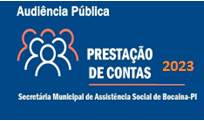 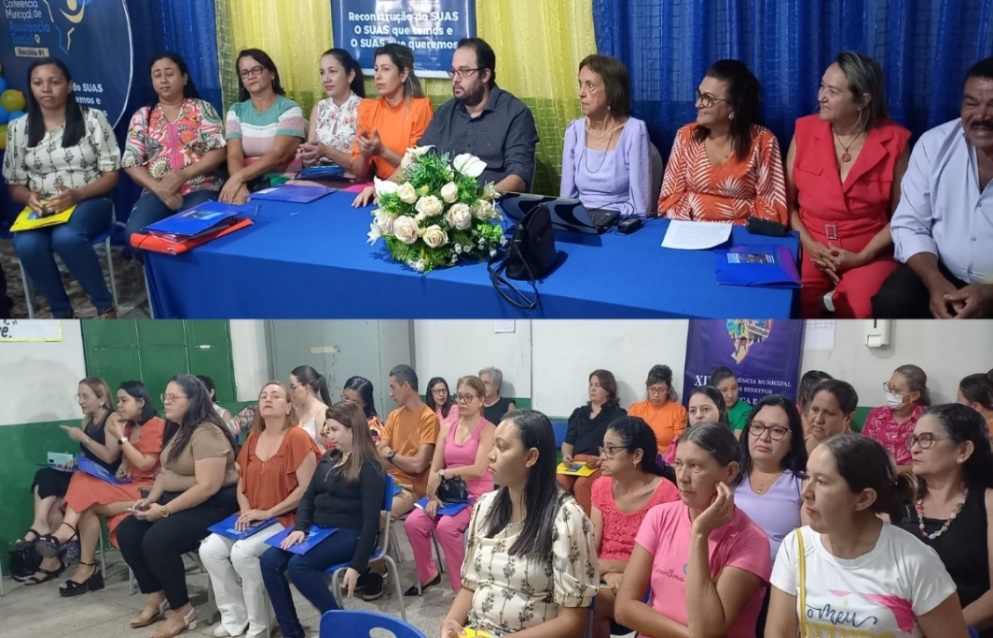 AGOSTO/2023:
12º Conferência Municipal de Assistência Social com tema central: “Reconstrução Do SUAS: O SUAS que temos e o SUAS que queremos.”
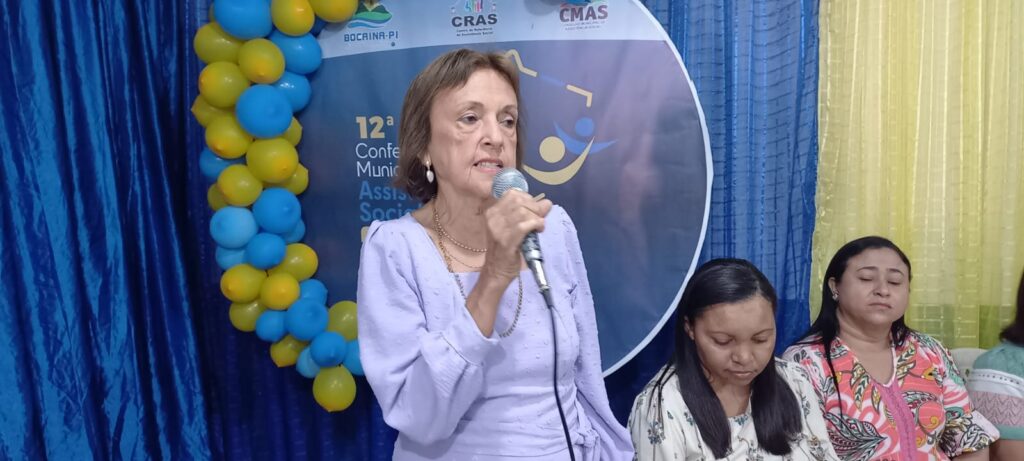 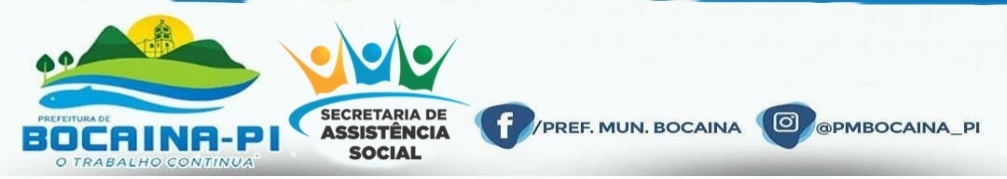 Prefeitura Municipal de Bocaina-PISecretária Municipal de Assistência Social
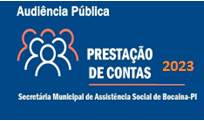 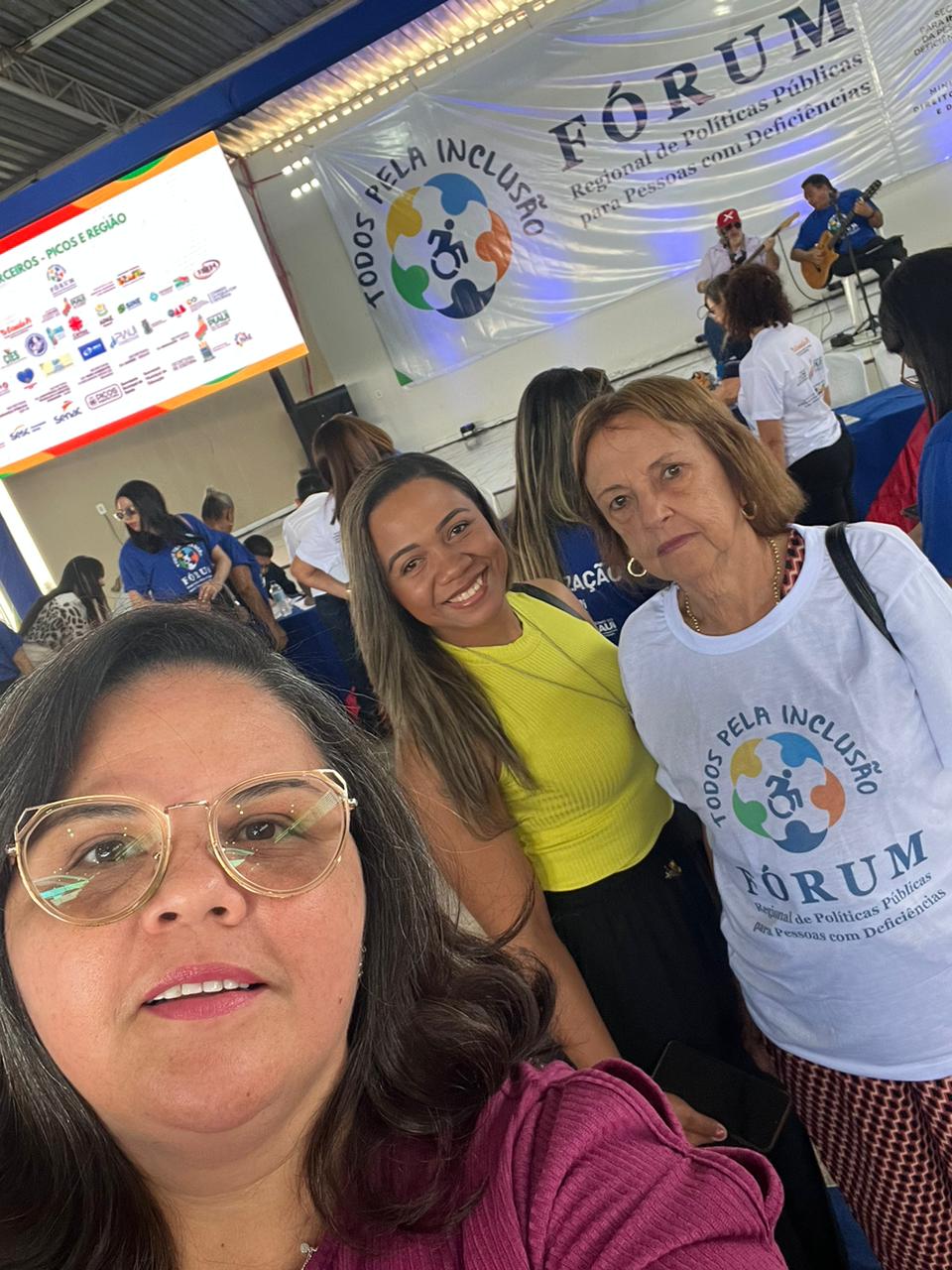 AGOSTO/2023:
Fórum Regional de Políticas Públicas para Pessoas com Deficiência – TODOS PELA INCLUSÃO
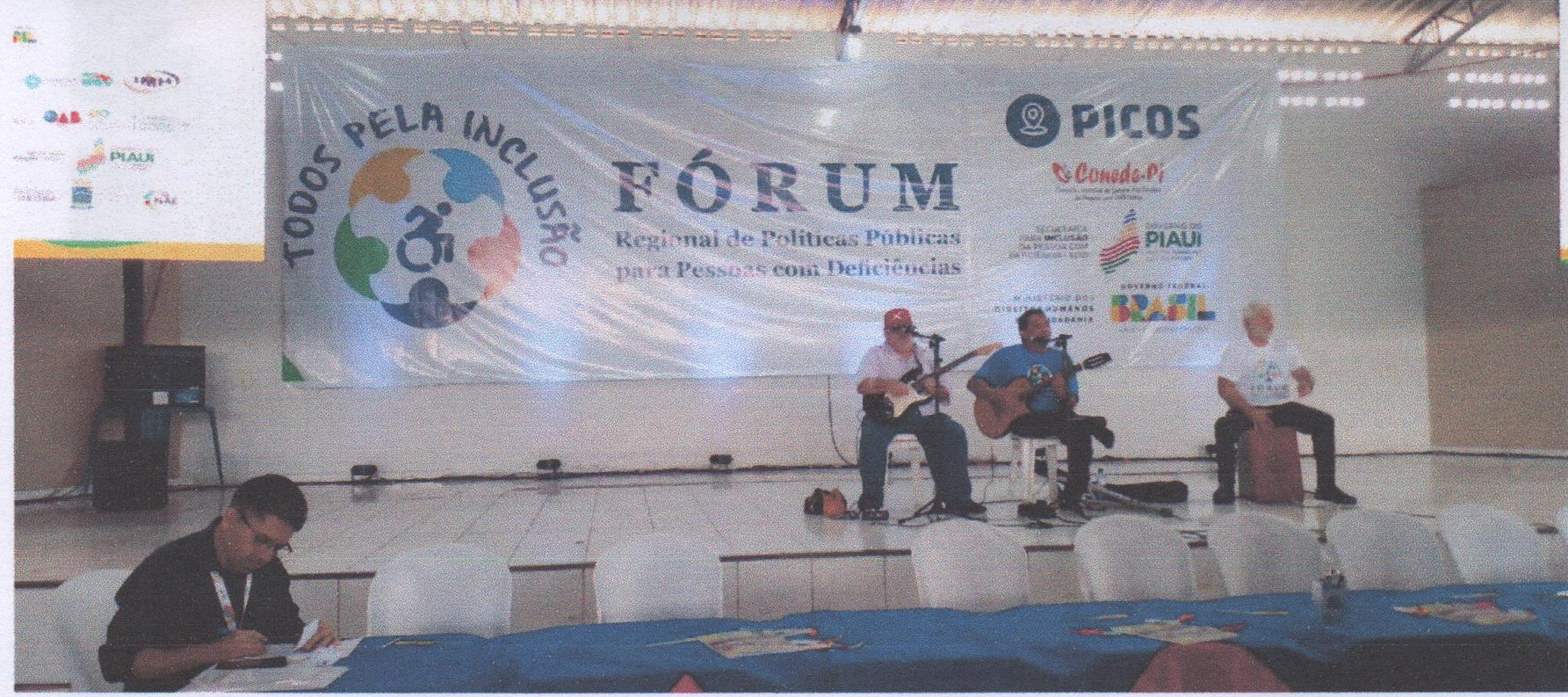 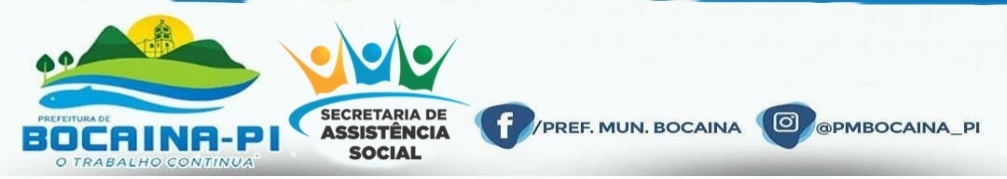 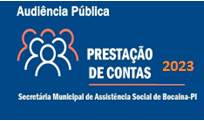 Prefeitura Municipal de Bocaina-PISecretária Municipal de Assistência Social
SETEMBRO/2023:
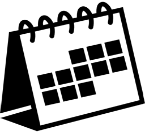 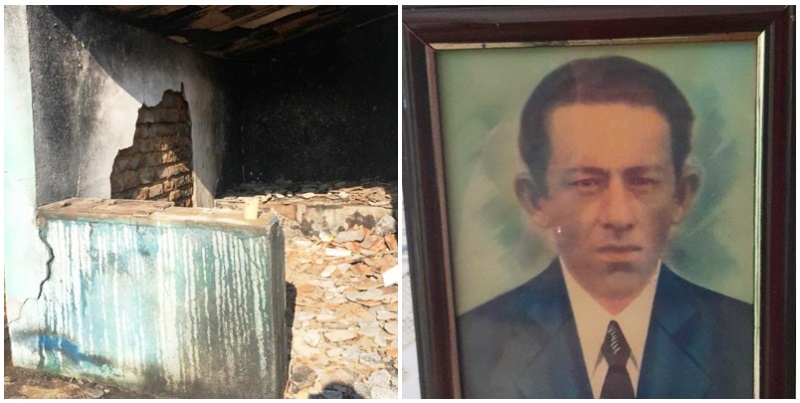 Roda de conversa sobre a Campanha Setembro Amarelo com os orientadores Sociais, com o objetivo de capacita-los como multiplicadores e assim ampliar a conscientização e orientação á população em relação a prevenção do suicídio.
Culminância do Projeto De Ensino Religioso – Conhecendo os santuários venerados de ( Cazé e Crioula) pelos fiéis, dimensão da fé por virtudes heróicas e sofridas.
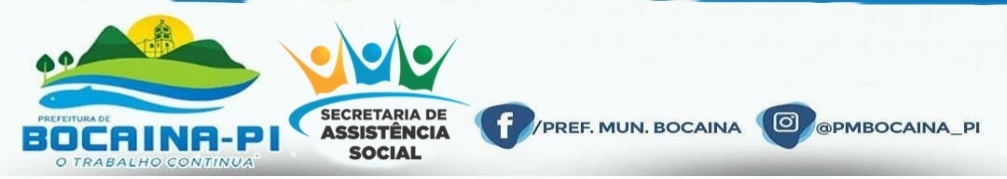 Prefeitura Municipal de Bocaina-PISecretária Municipal de Assistência Social
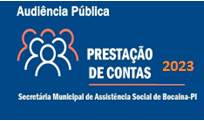 OUTUBRO/2023:
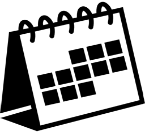 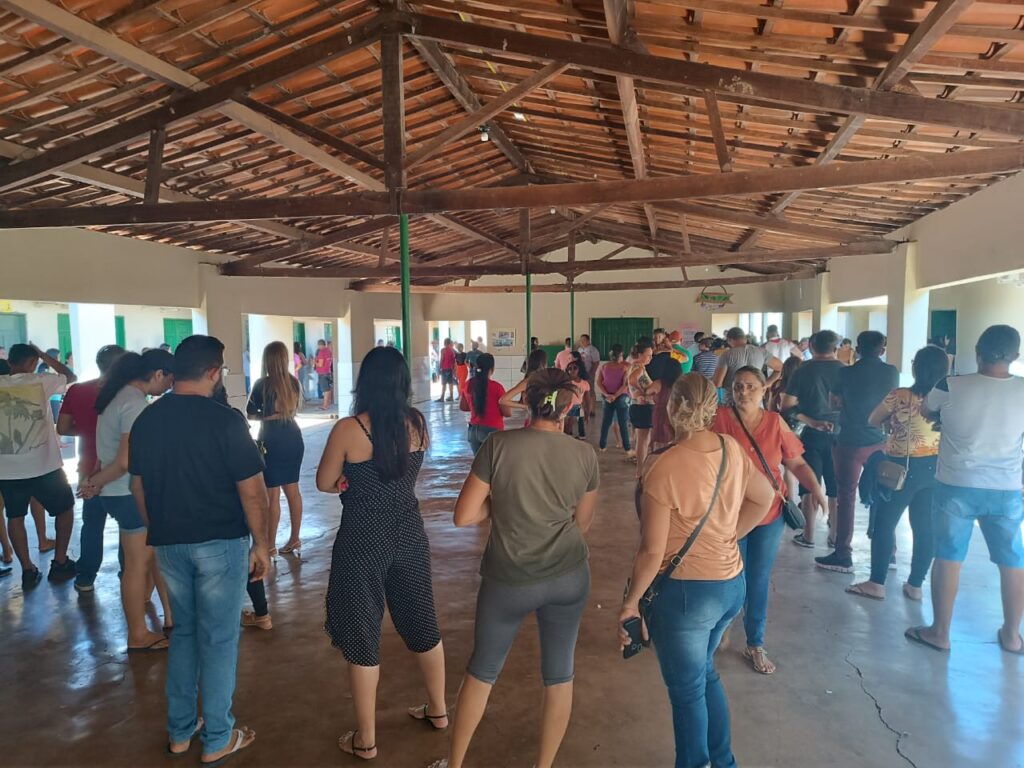 Eleição Conselho Tutelar 2024-2027
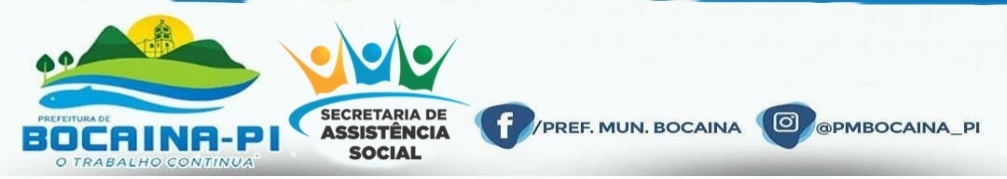 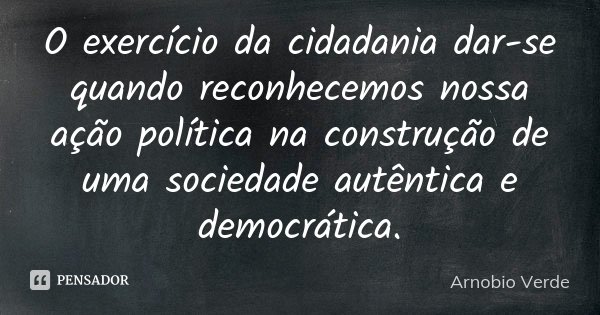 Obrigado!